Mavzu: Qand mastikalari, Jele va caramel tayyorlash texnalogiyasi
Qand mastikasi turli shaklchalar yasash uchun ishlatiladi yoki tekis qilib yoyiladi-da, o’ygichlar yoki pichoq bilan undan har xil shaklchalar kesib olinadi.
 Mahsulotlarni bezatish uchun ikki xil: sovuqligicha tayyorlangan va qaynatma mastika ishlatiladi
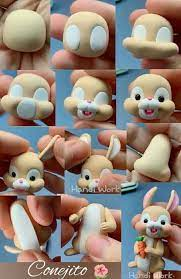 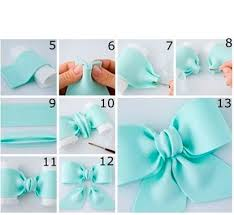 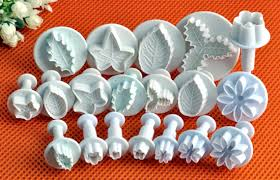 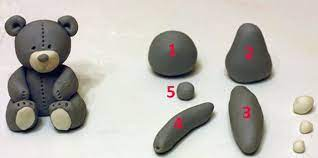 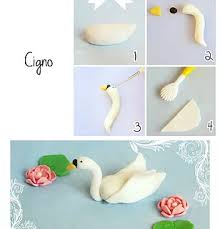 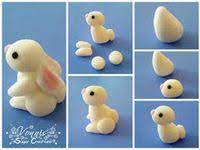 QAND MASTIKALARI.
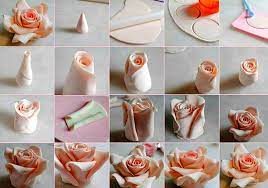 Qand upasi                             945,
 jelatin                                       10, 
 suv                                             50. 
 Chiqishi                             1000 g.
Jelatin bilan suvni aralashtiring va jelatin to’liq eriguncha qizdiring keyin vanilin ekstrati qo’shing.
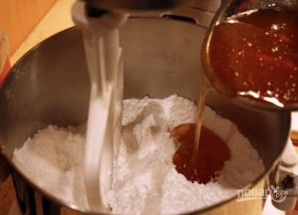 Aralashmani birlashmaguncha aralashtiring. Keyin massani shakar kukuniga sepilgan stol ustiga oling.
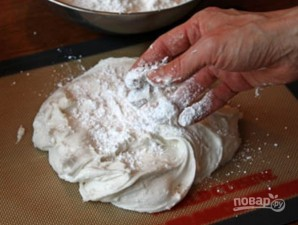 mastika juda yopishqoq, shuning uchun yaxshiroq qo’lqop va silikon bilan ishlash. Barcha shakar kukunini asta-sekin aralashtiramiz
Qaynatma qand mastikasi.
Qandupasi                                775,
 Patoka                                         83, 
Makka  jo’xori kraxmali          101, 
Suv                                               202. 
Jelatin                                           12g
 Chiqishi                                   1000 g.
Tayyorlanishi.
Qolgan suv va shakar, tuz, siropni aralashtirib, olovga quying va qaynatib oling. Keyin olovni minimal darajaga tushuring va 8 daqiqa davomida pishiring.
tayyorlanishi
Qaynayotgan aralshmani jelatinga tukib tashlang va mikser bilan ko’pirtiring.
Taxminan 10-15 daqiqa davomida ko’pirtiring. Massa oq rangga aylanishini, hajmi sezilarli darajada kerak.
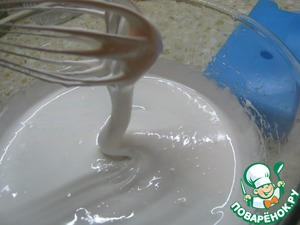 tayyorlanishi
Shakar upasini elakdan o’tkazamiz va qismlab solamiz. Yaxshilab aralashtirib   yumshoq massa bo’ladi. Ustidan pelyonka bilan yopib 1 kechaga qo’yamiz, uy xaroratida.
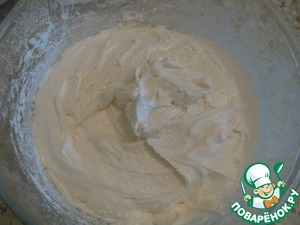 Tayyorlanishi:
Massani kraxmalga to’kib tashlang  va yaxshilab aralashtiring . oq yoqimli mastika chiqadi, agar xoxlasangiz bo’yash mumkin mastikani mahkam o’ralgan holda saqlang.
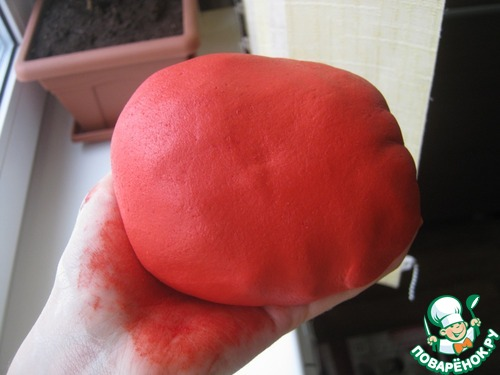 JELE.
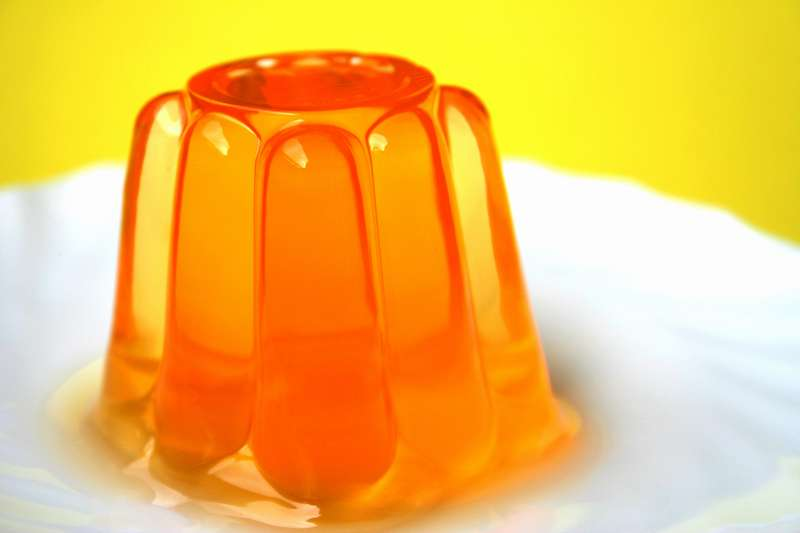 Shakar                                              414,
 Patoka                                            103,
  Essensiya                                        3,
 konyak yoki shirin vino                33, 
limon kislotasi                                 2,
 agar                                                10,
 bo’yoq                                              1, 
suv                                                496. 
Chiqishi                                     1000 g.
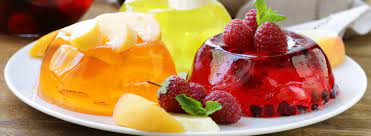 KARAMEL.
Karamel shakar qiyomini 150—163°C gacha haroratda yetiltirish yo’li bilan tayyorlanadi. Karamel massasi muloyim bo’lishi va kristallanib qolmasligi uchun unga Patoka qo’shiladi. 
Qo’shiladigan Patoka miqdori va yetiltirish haroratiga qarab caramel massasining quyiladigan, silliq, muloyim turlari bo’ladi. 
Karamel massasini tayyorlash uchun eng yaxshisi chaqmoq qand olish kerak, chunki shakarda bo’ladigan yog‘ aralashmalari karamelning sifatini pasaytirib qo’yadi.